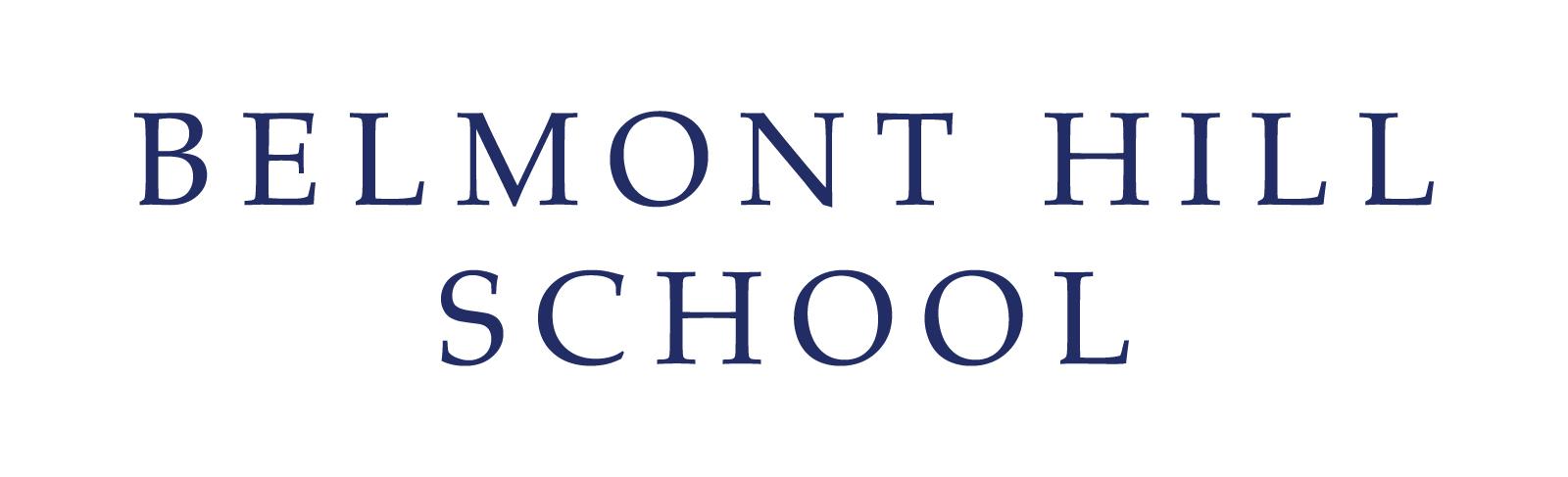 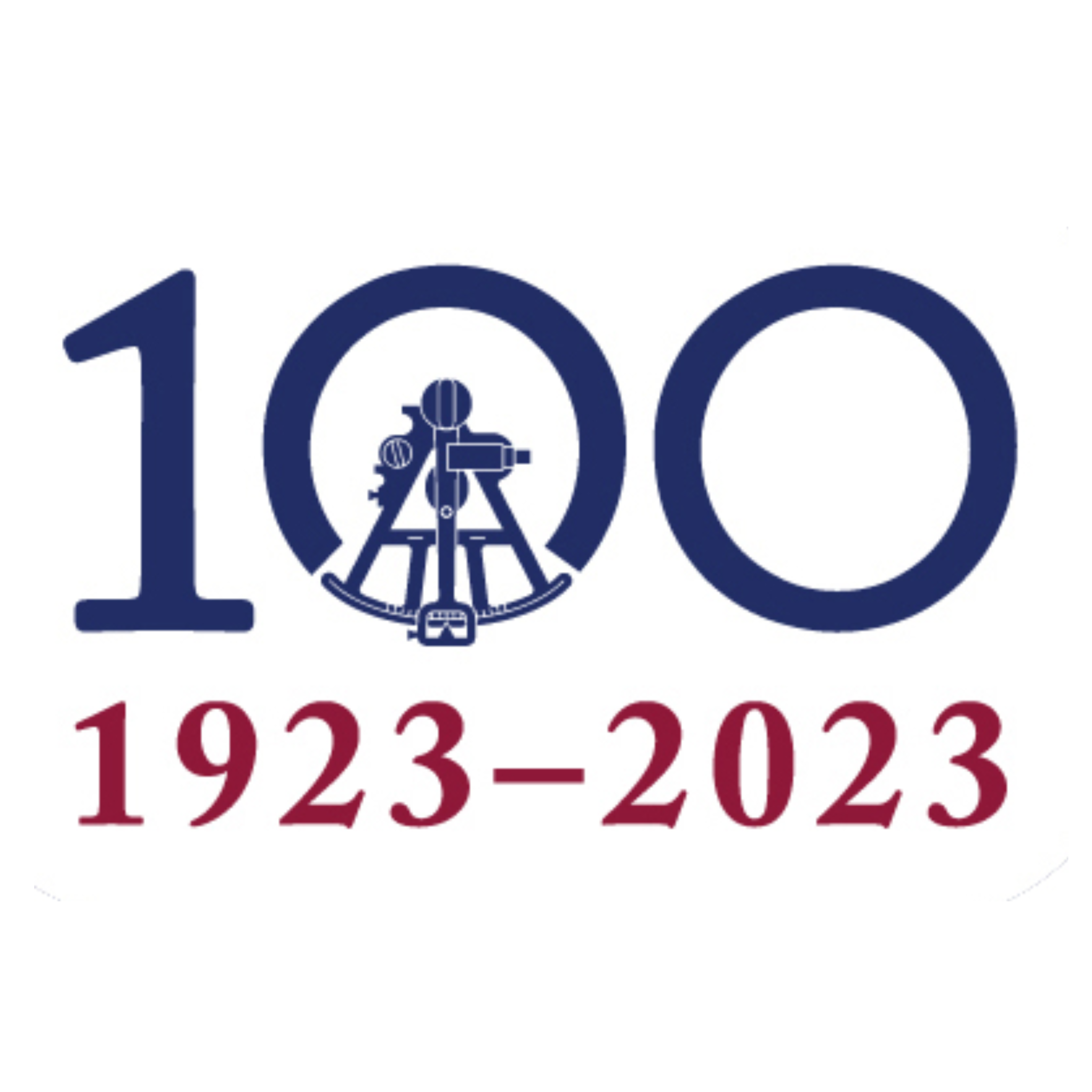 Design and Site Plan Review
Belmont Planning Board 
Case 23-004
March 21, 2023
1
Proposed Cross Walk and RRFB
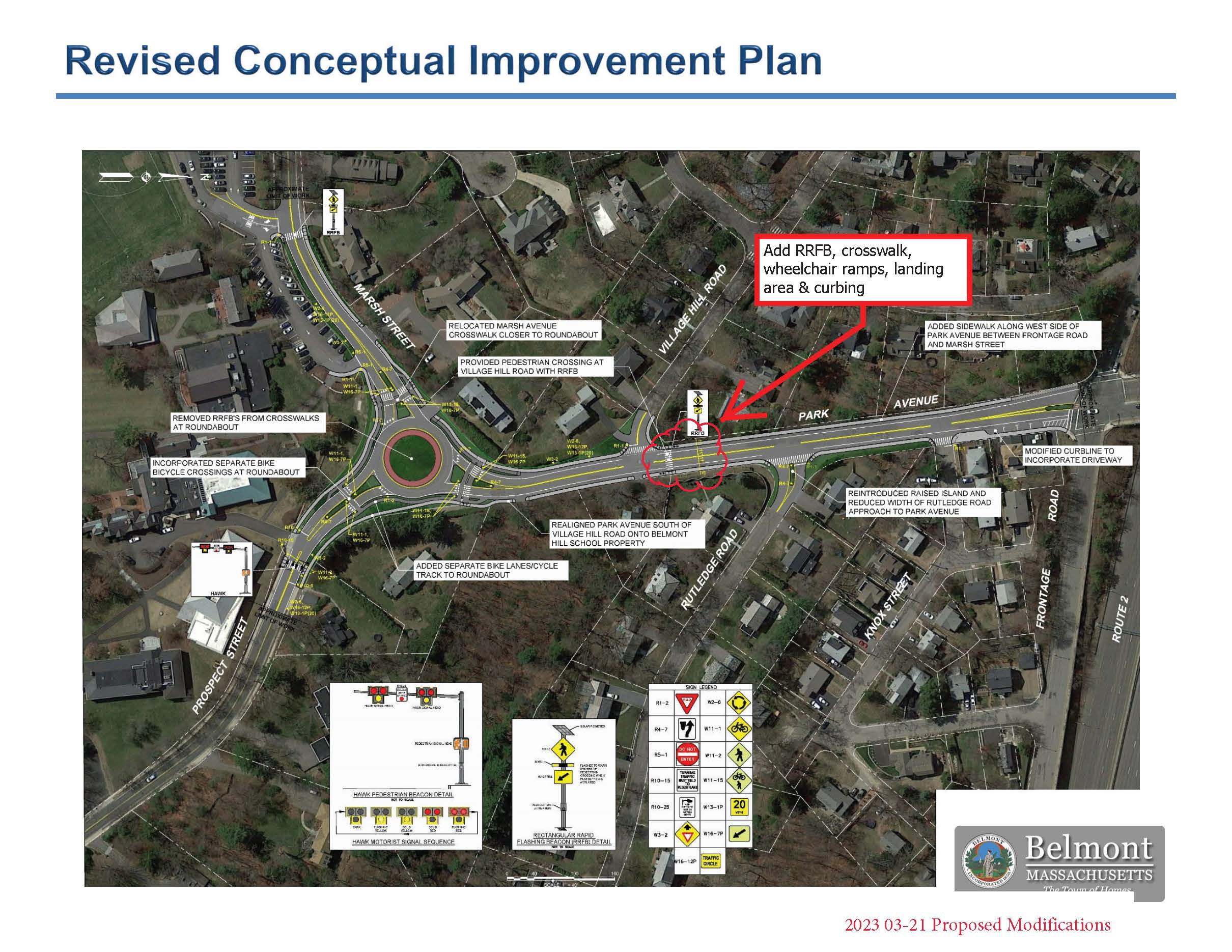 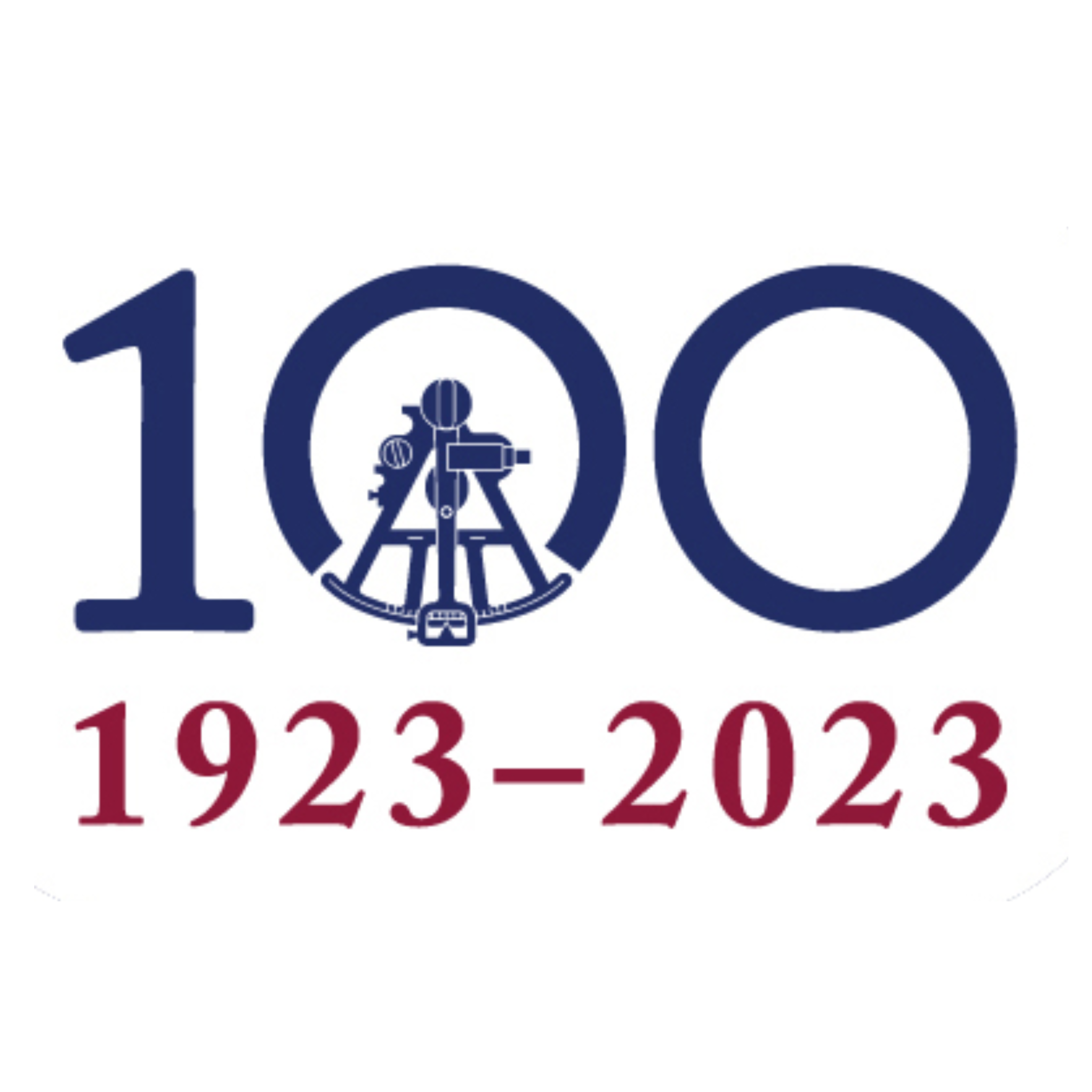 2
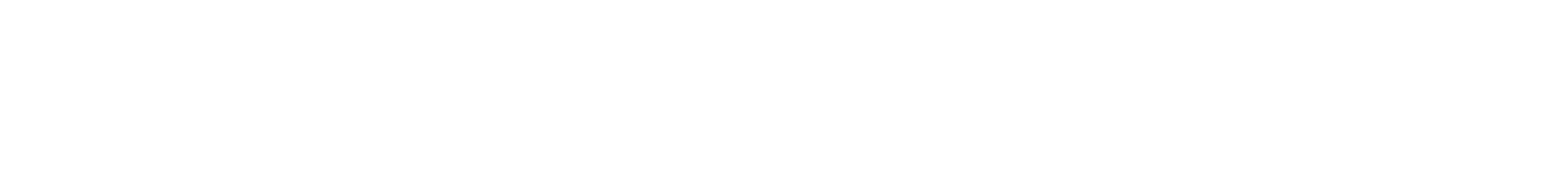 Proposed Cross Walk and RRFB
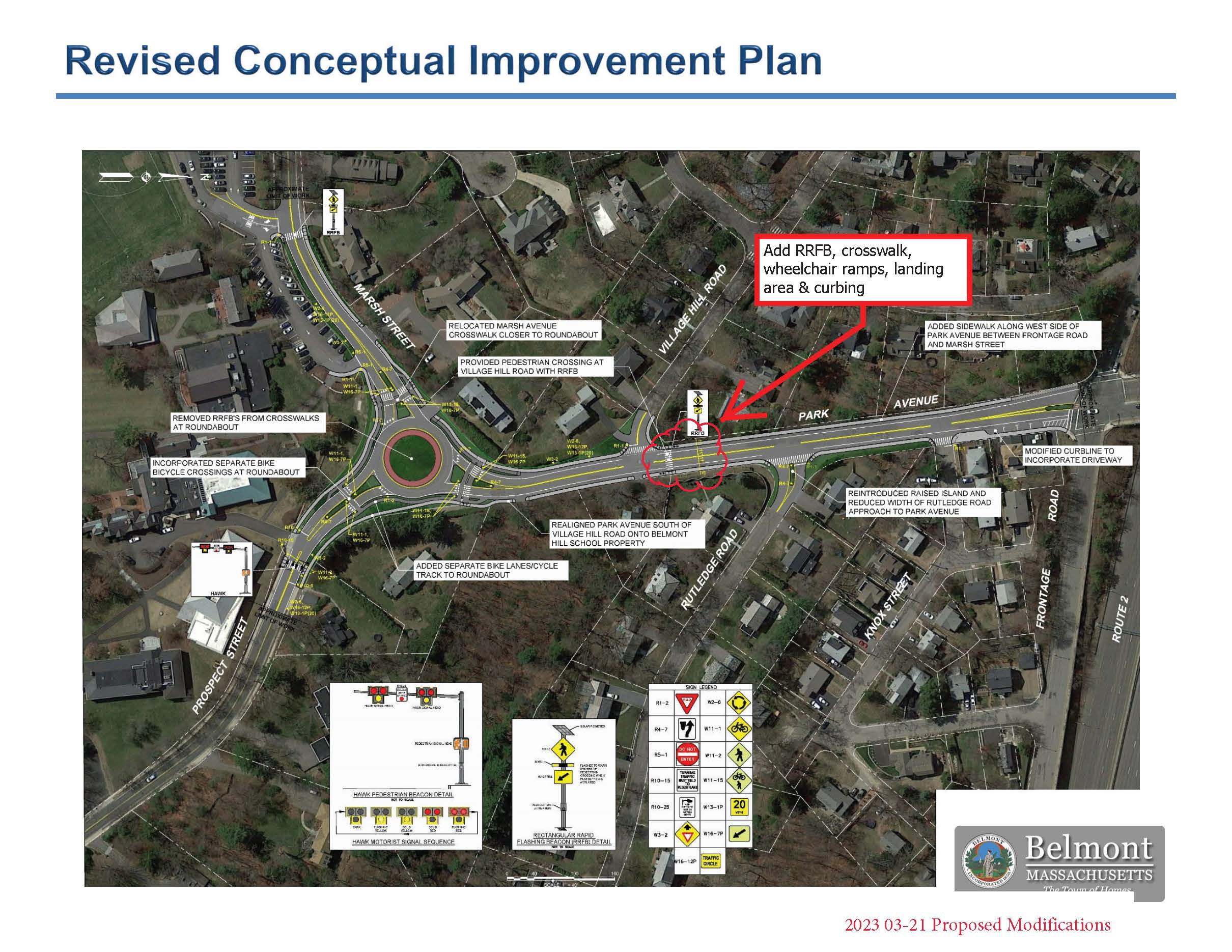 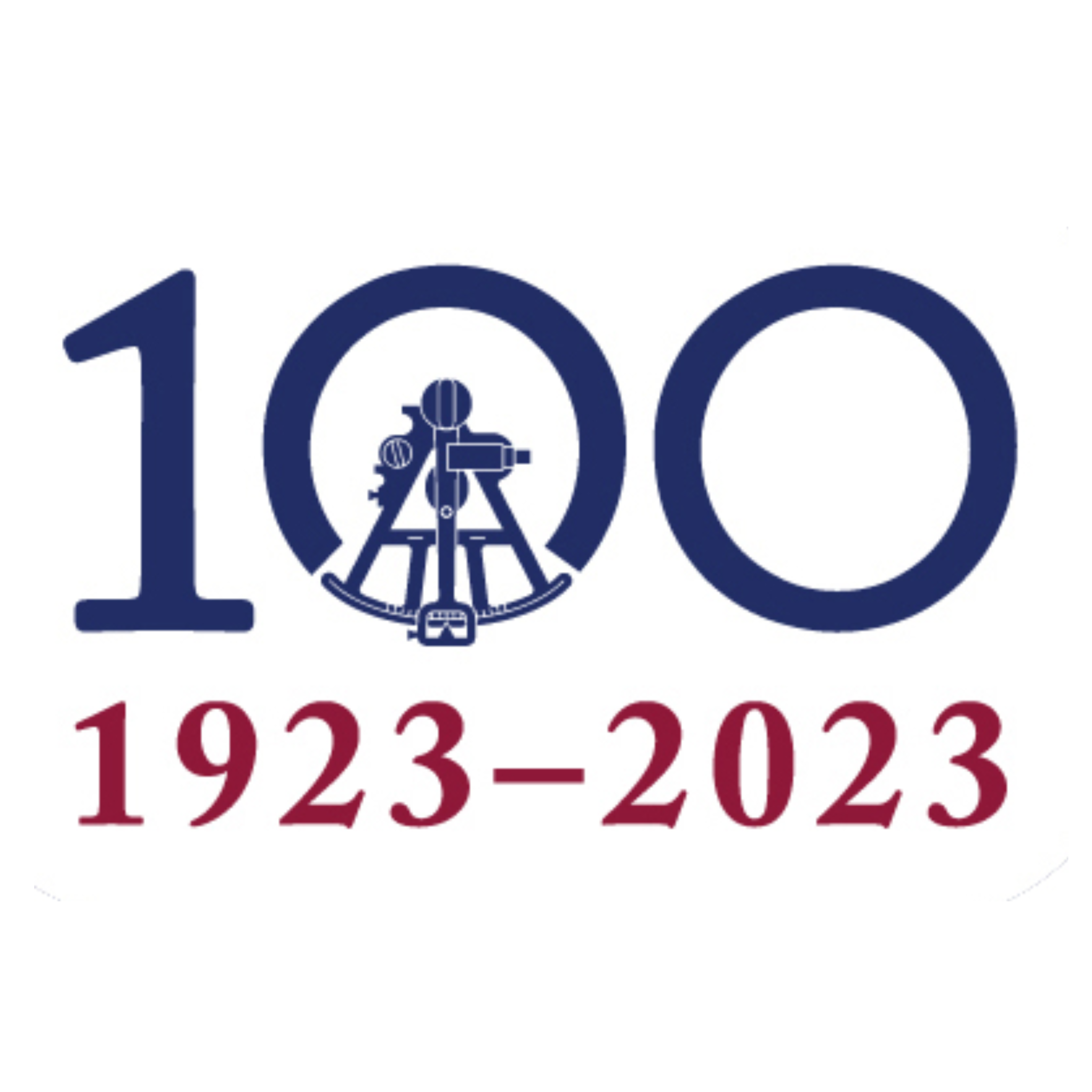 3
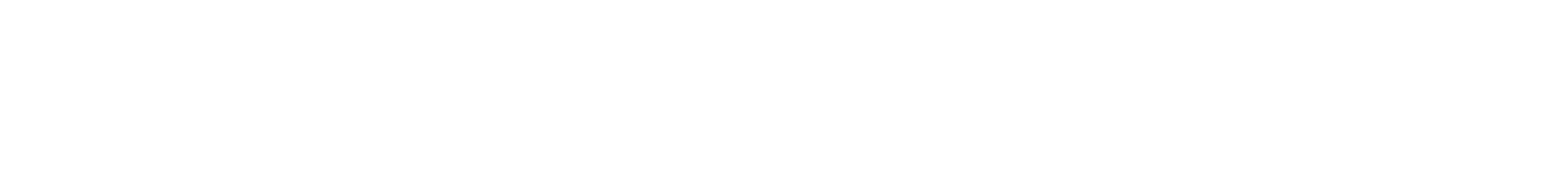 4